The American Flag
Notebooks in Kindergarten
Mrs. Kirkland’s Class
January 2013
Access Prior Knowledge
Turn and Talk
“Do you remember what we learned about yesterday?”
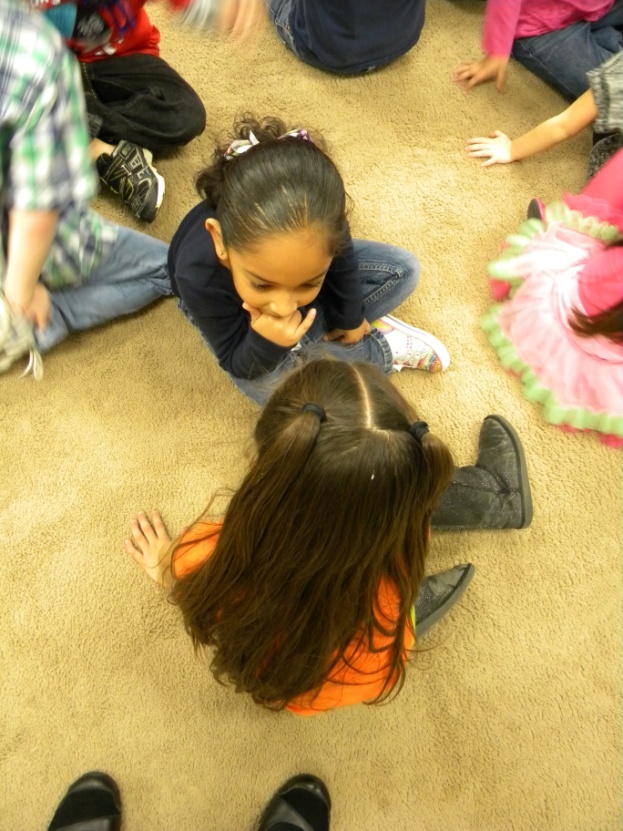 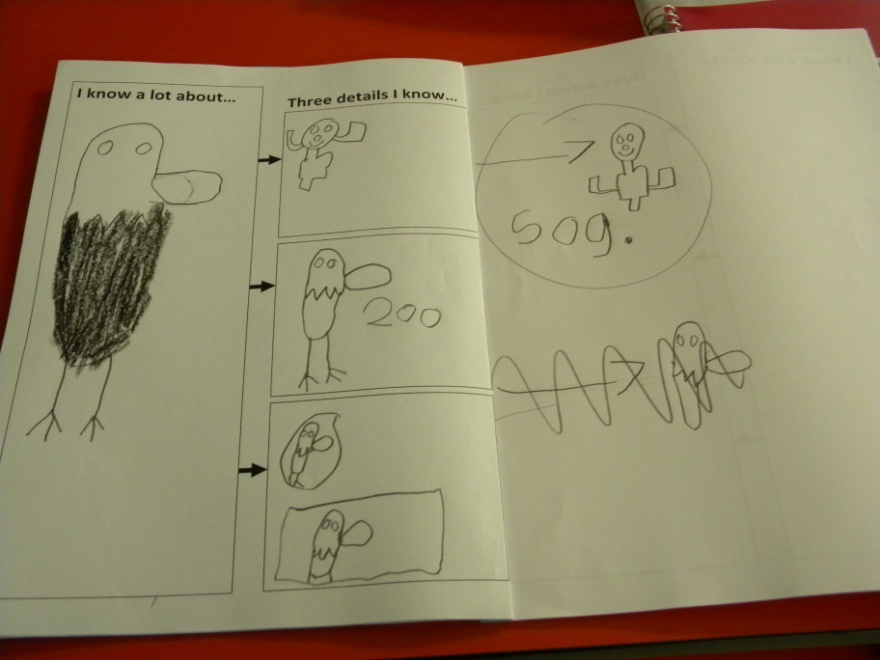 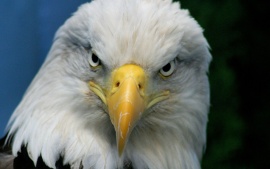 GoalI can identify the main topic and key details.
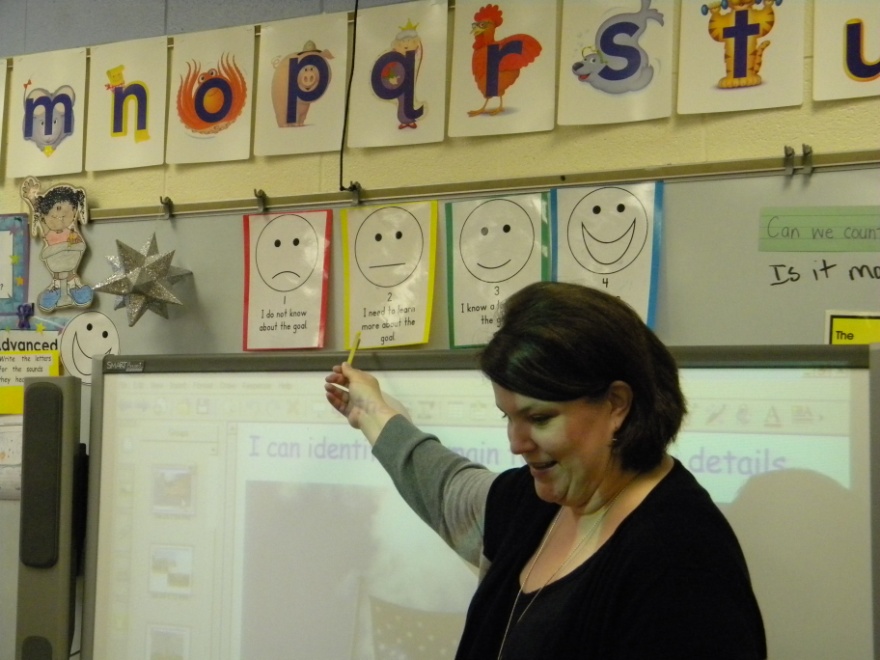 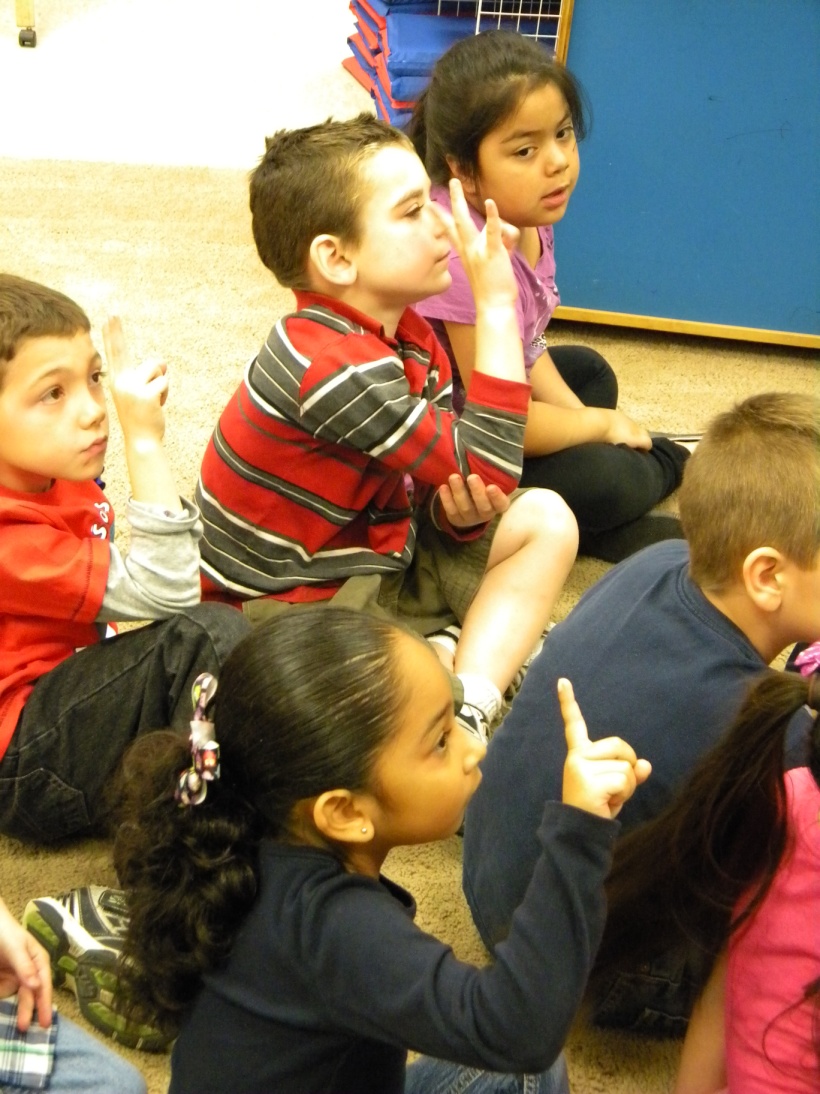 Students scored their understanding of the goal.
New Information
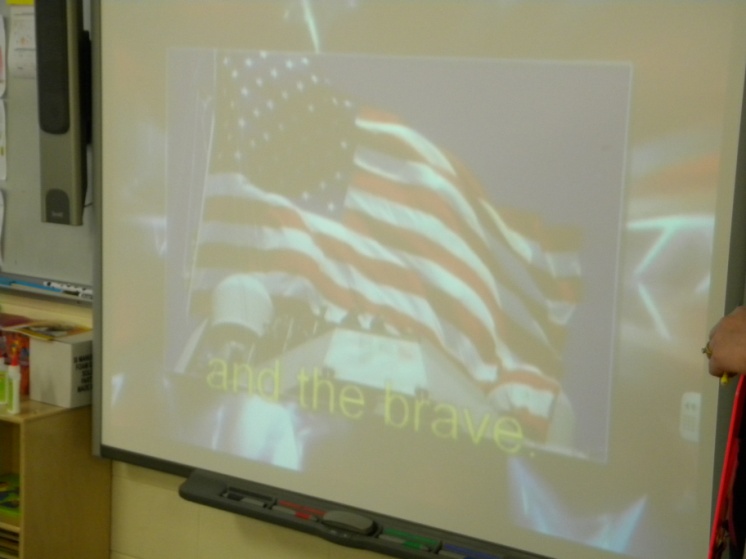 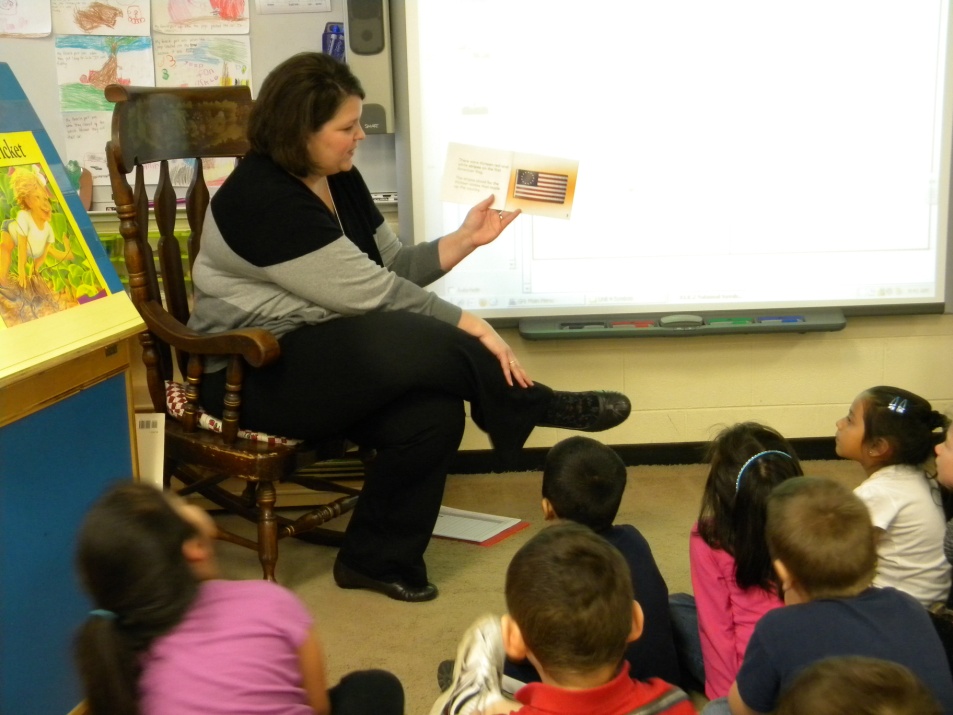 The students watched a YouTube video and then
Mrs. Kirkland read 
The American Flag.
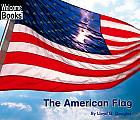 “What do you think is the topic of the book?”

Turn and talk with a partner.
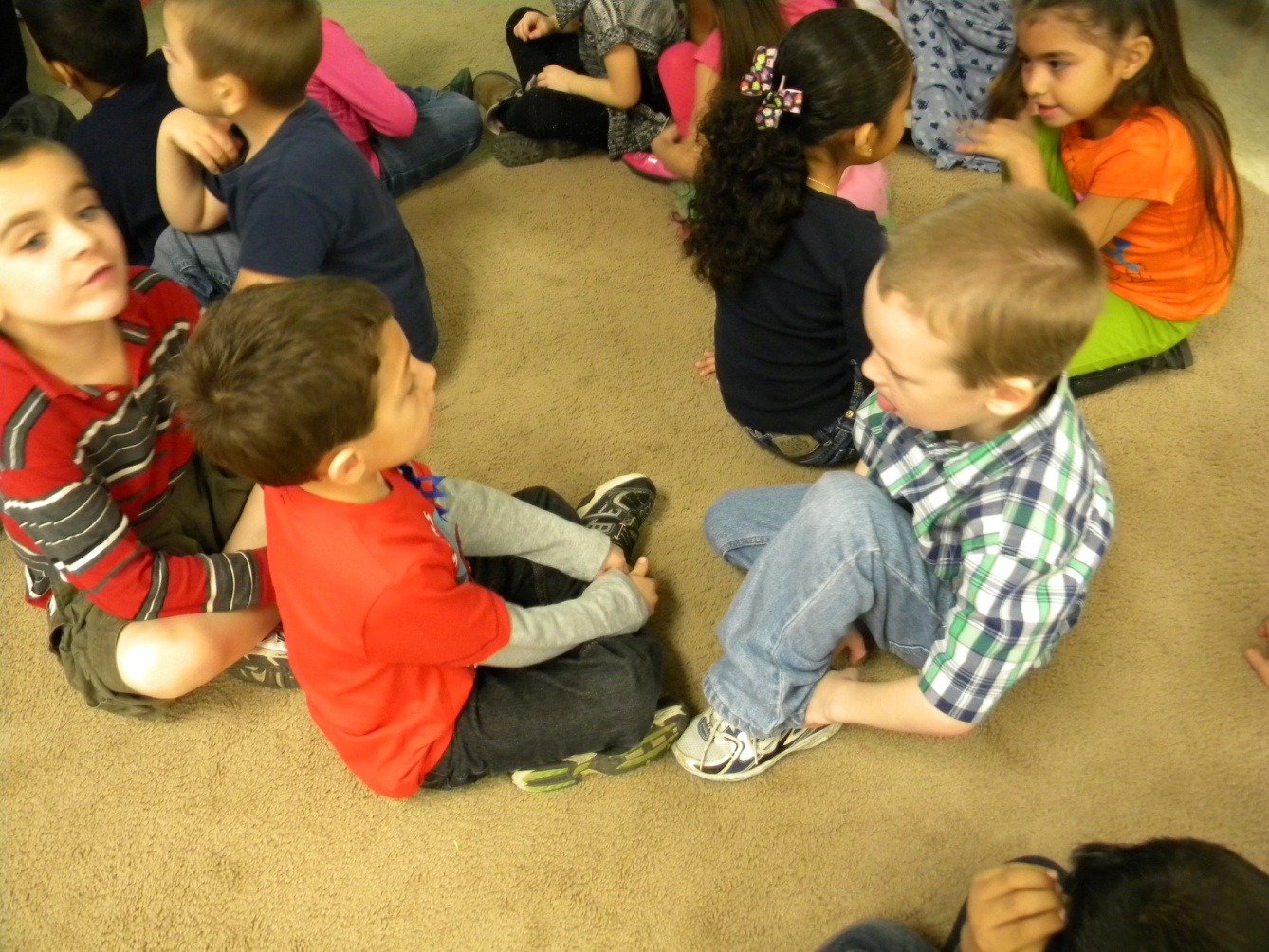 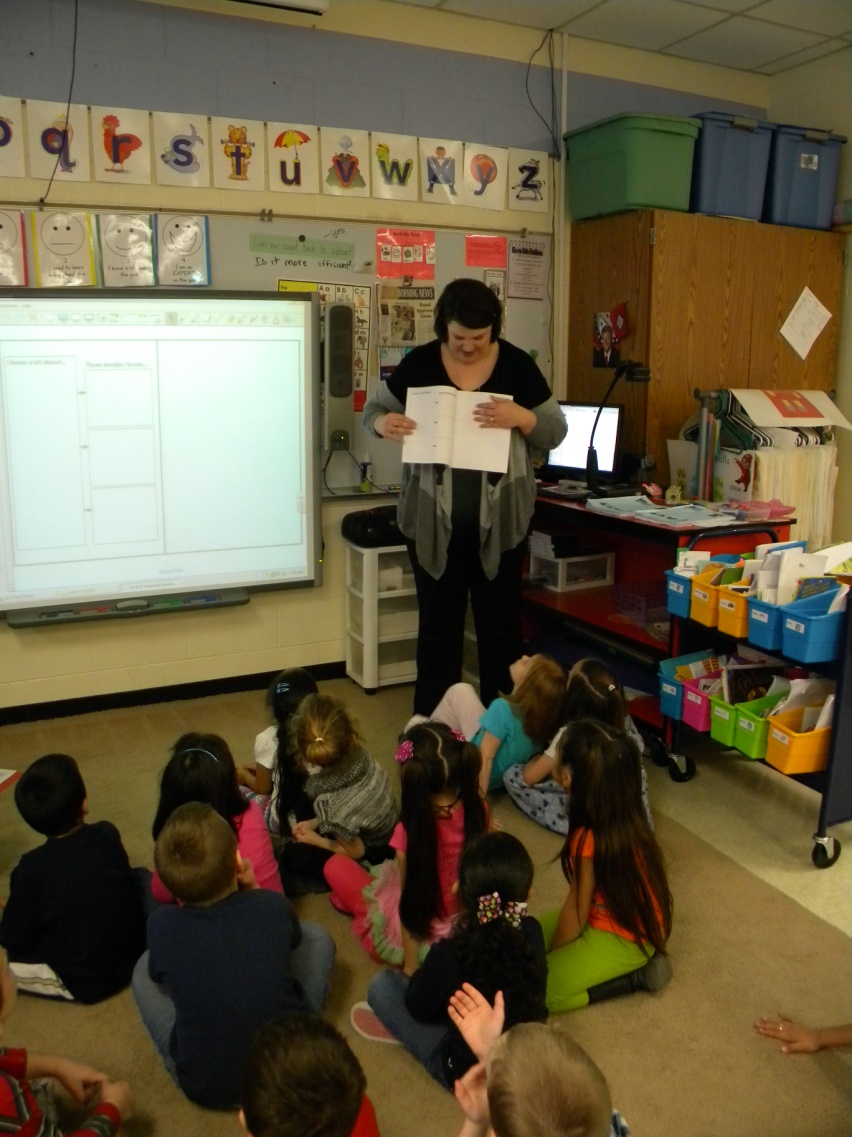 Mrs. Kirkland modeled finding the first clean page and then passed out the notebooks.
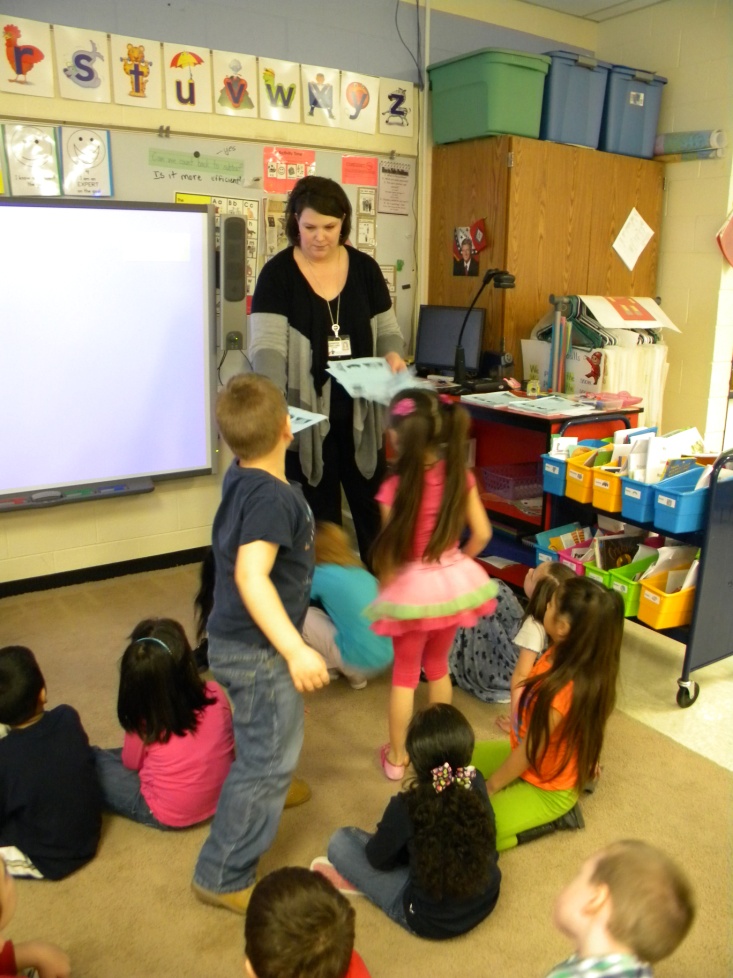 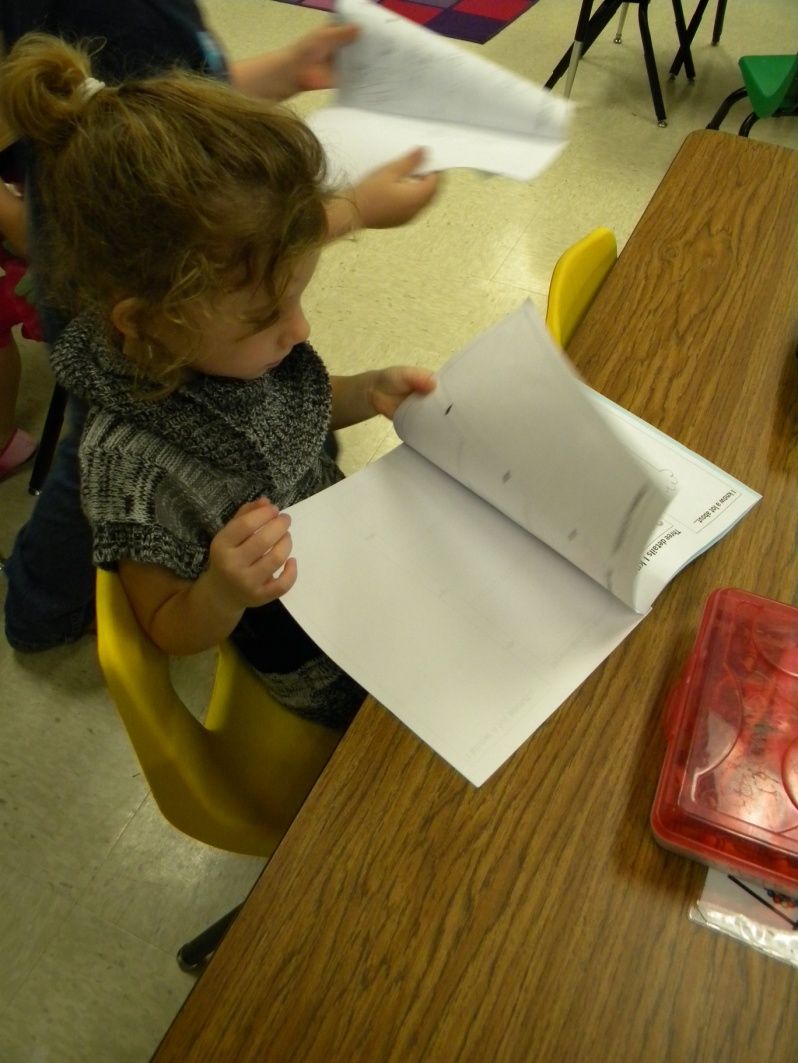 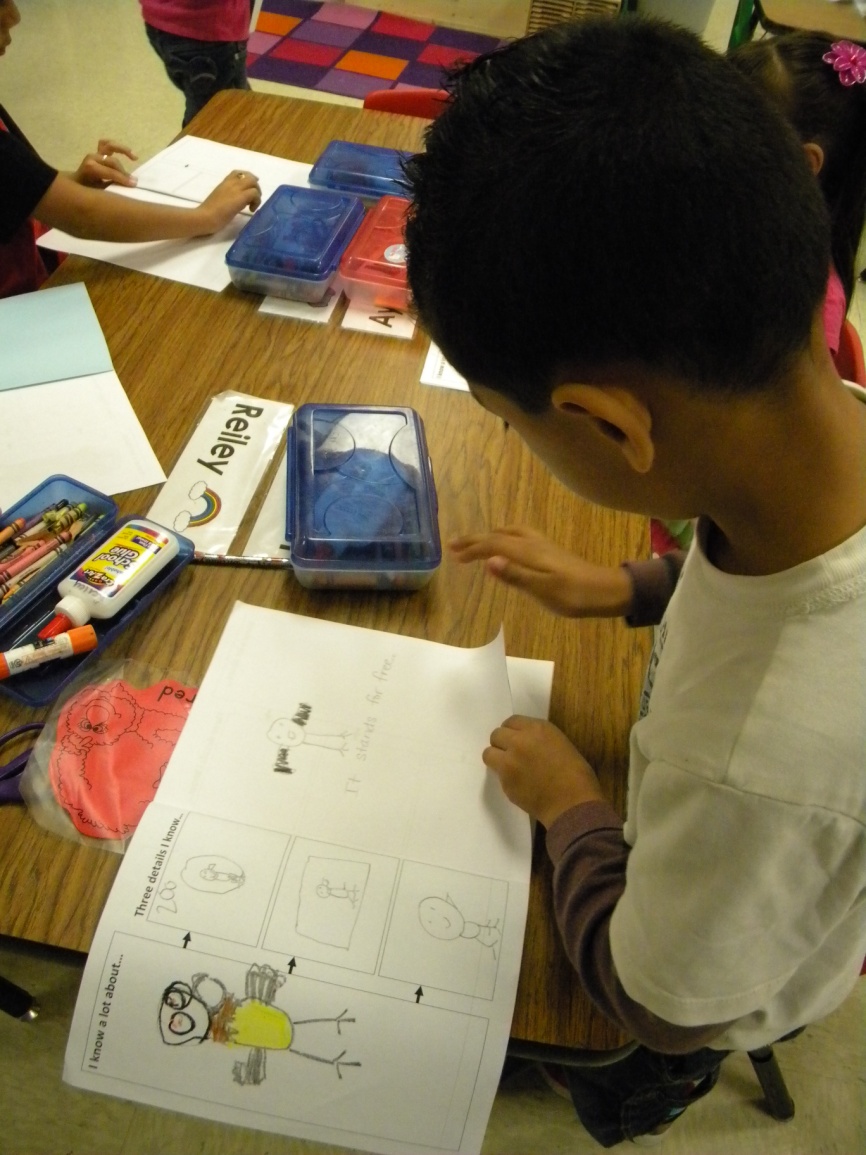 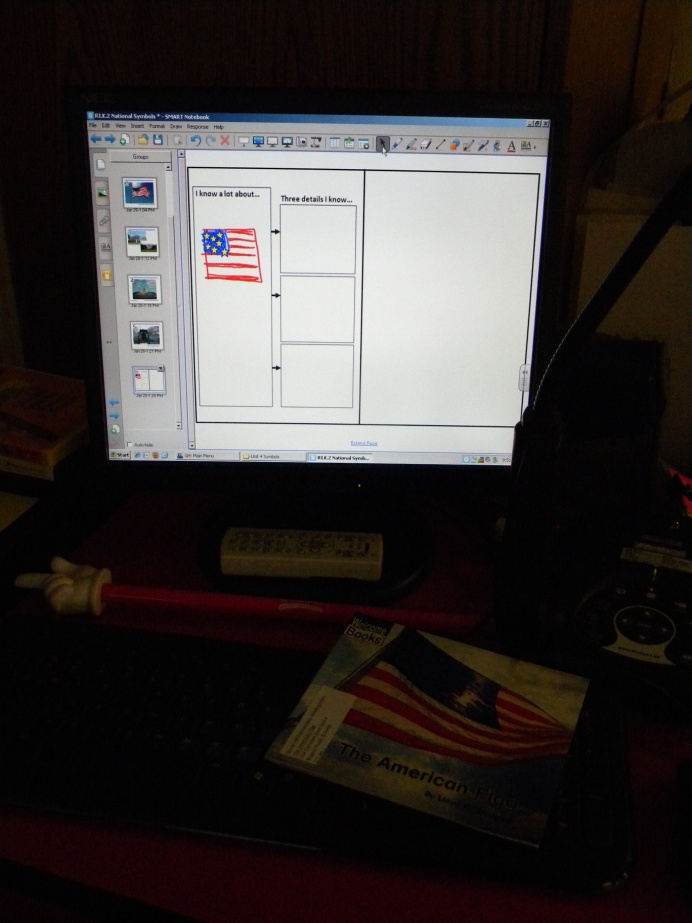 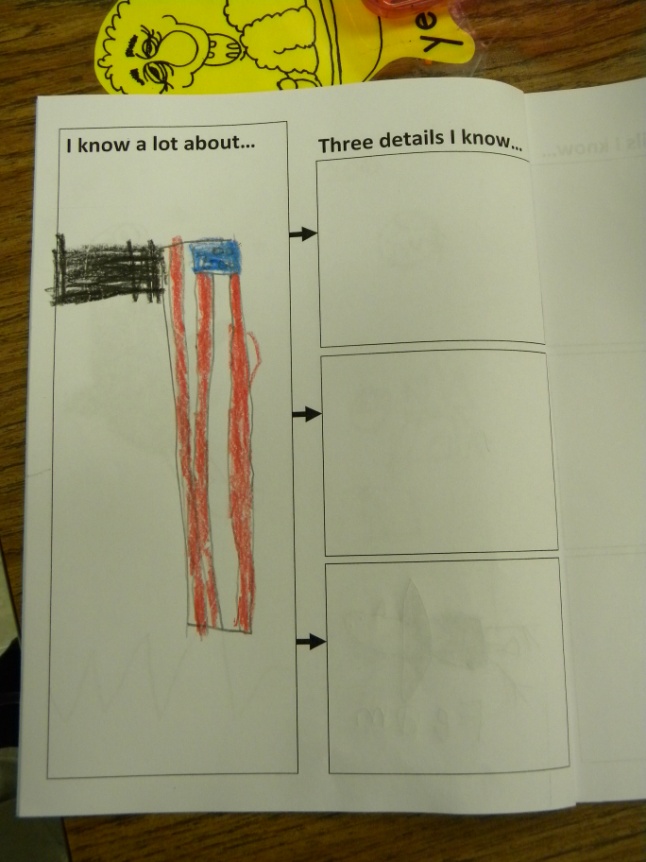 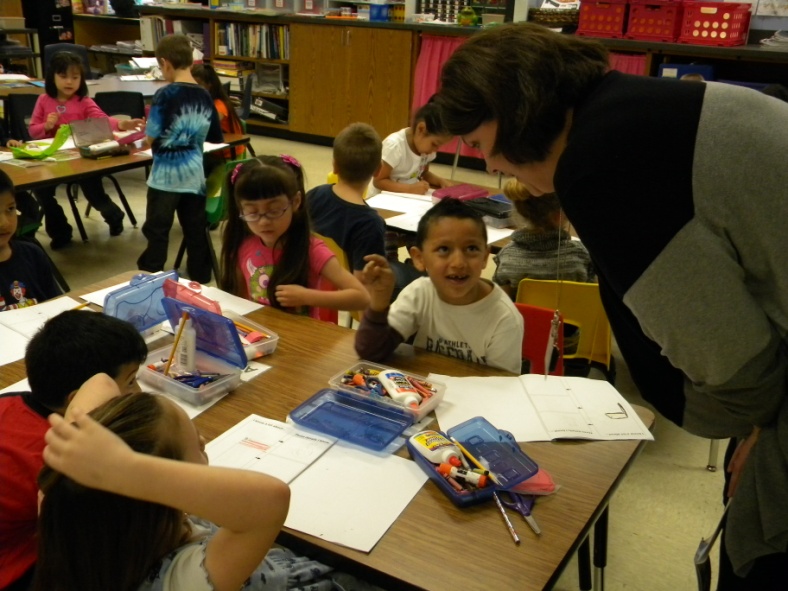 The class decided that the main topic of the book was the American flag.

Mrs. Kirkland modeled drawing a picture in the biggest box on her SMARTboard.
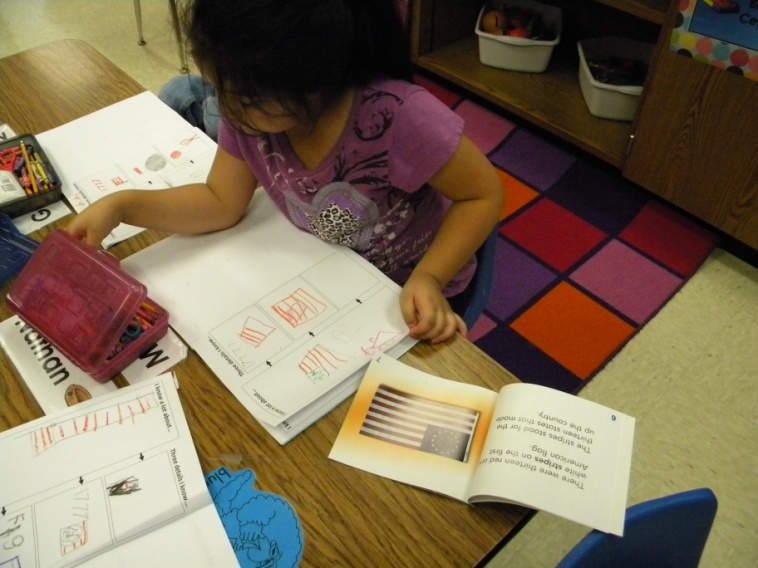 Application
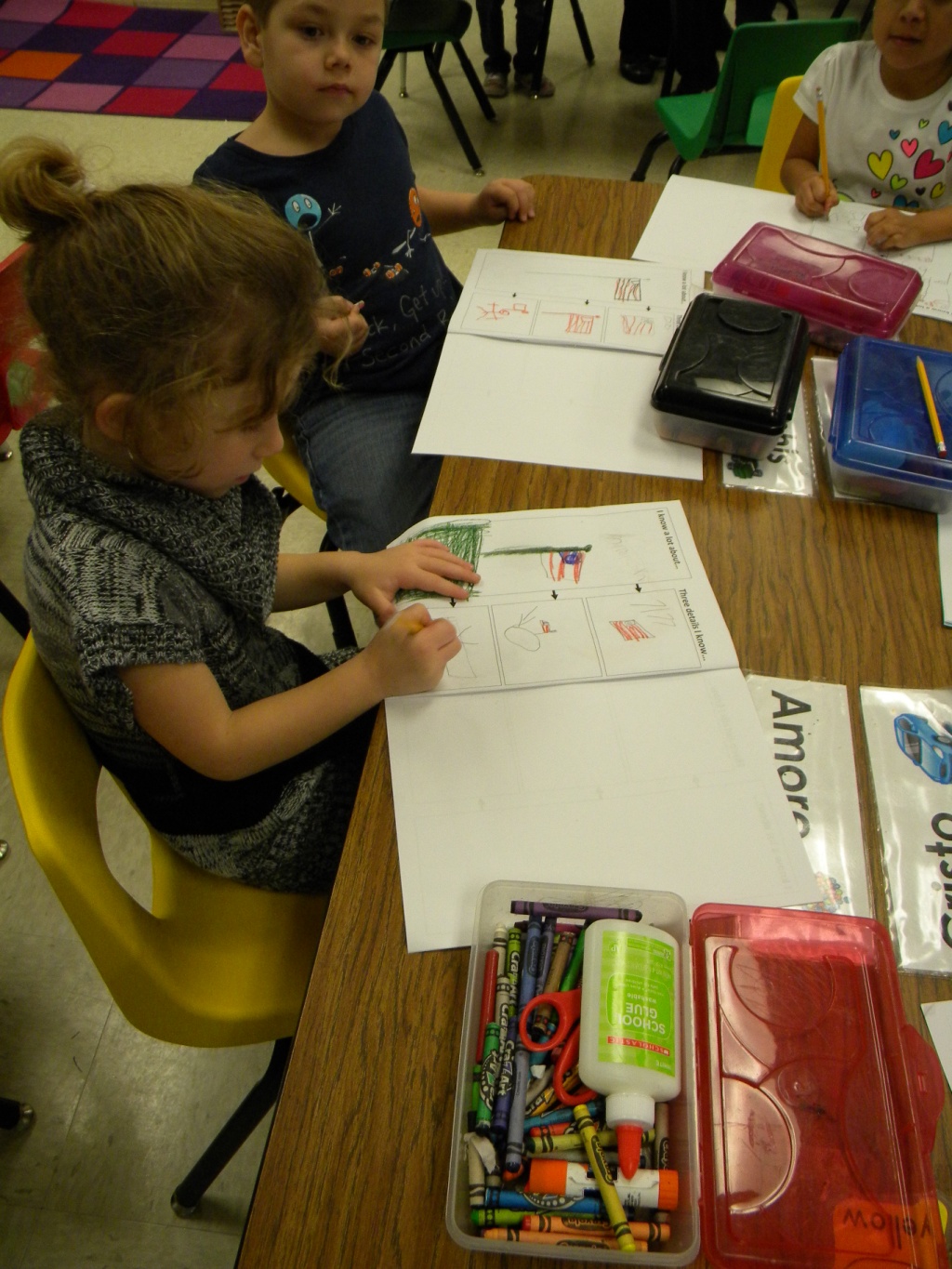 Students added three key details they remembered. (Mrs. Kirkland modeled the first detail.)
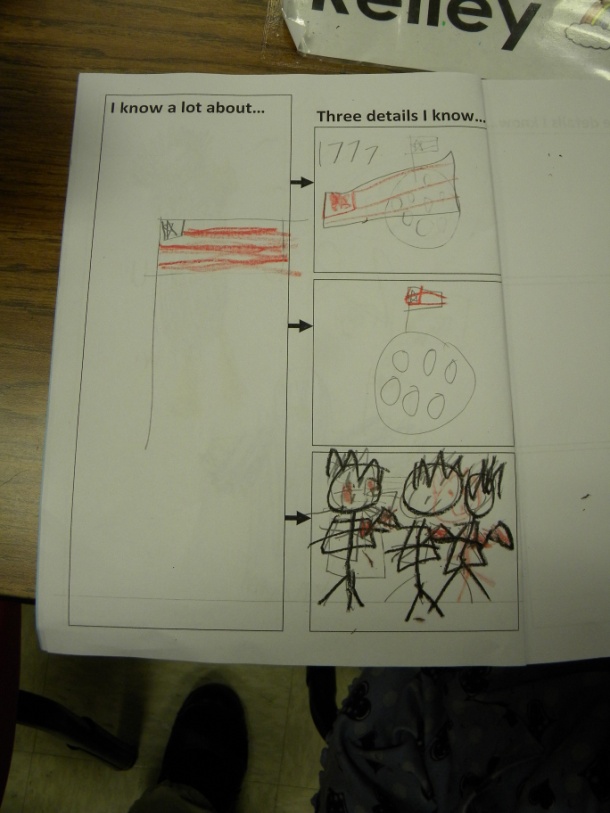 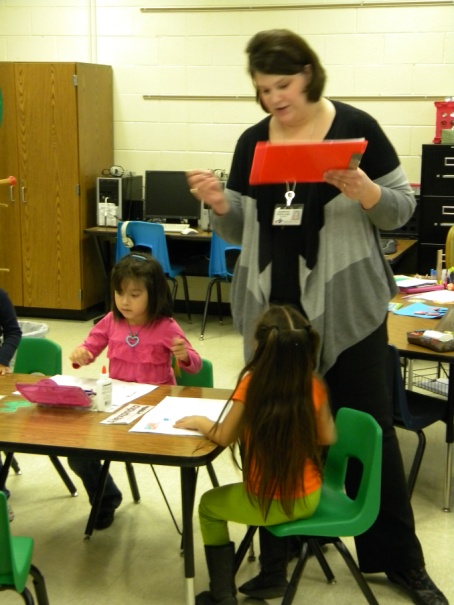 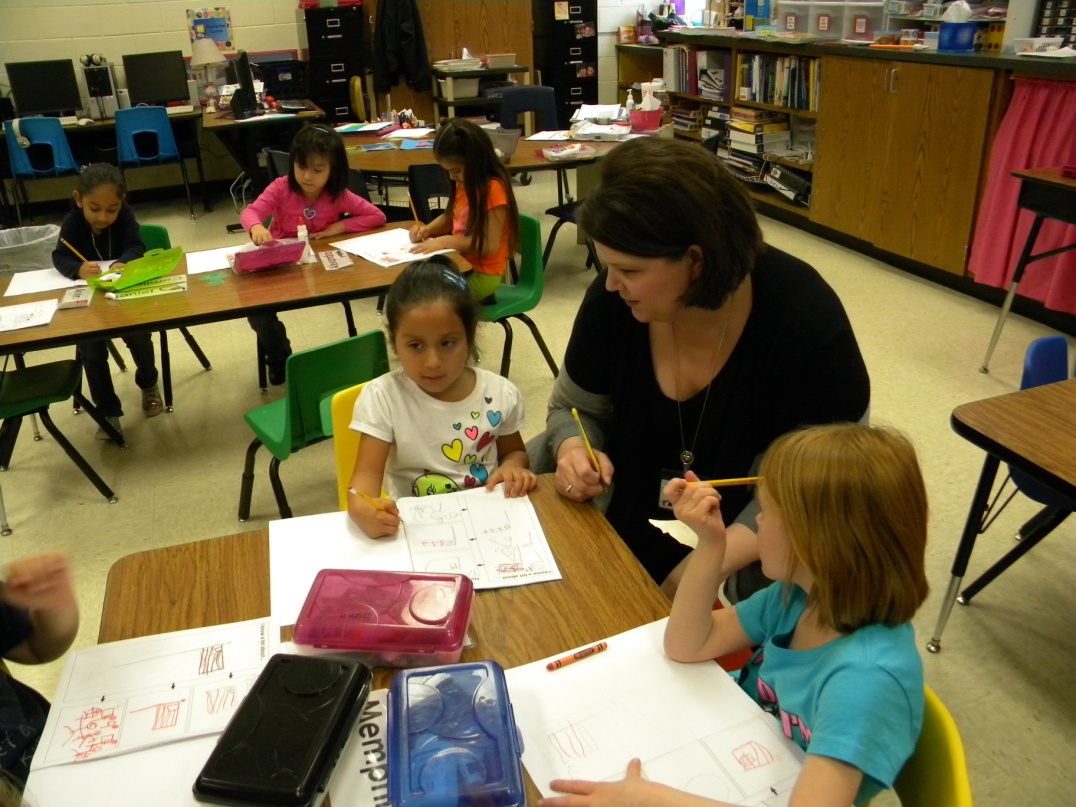 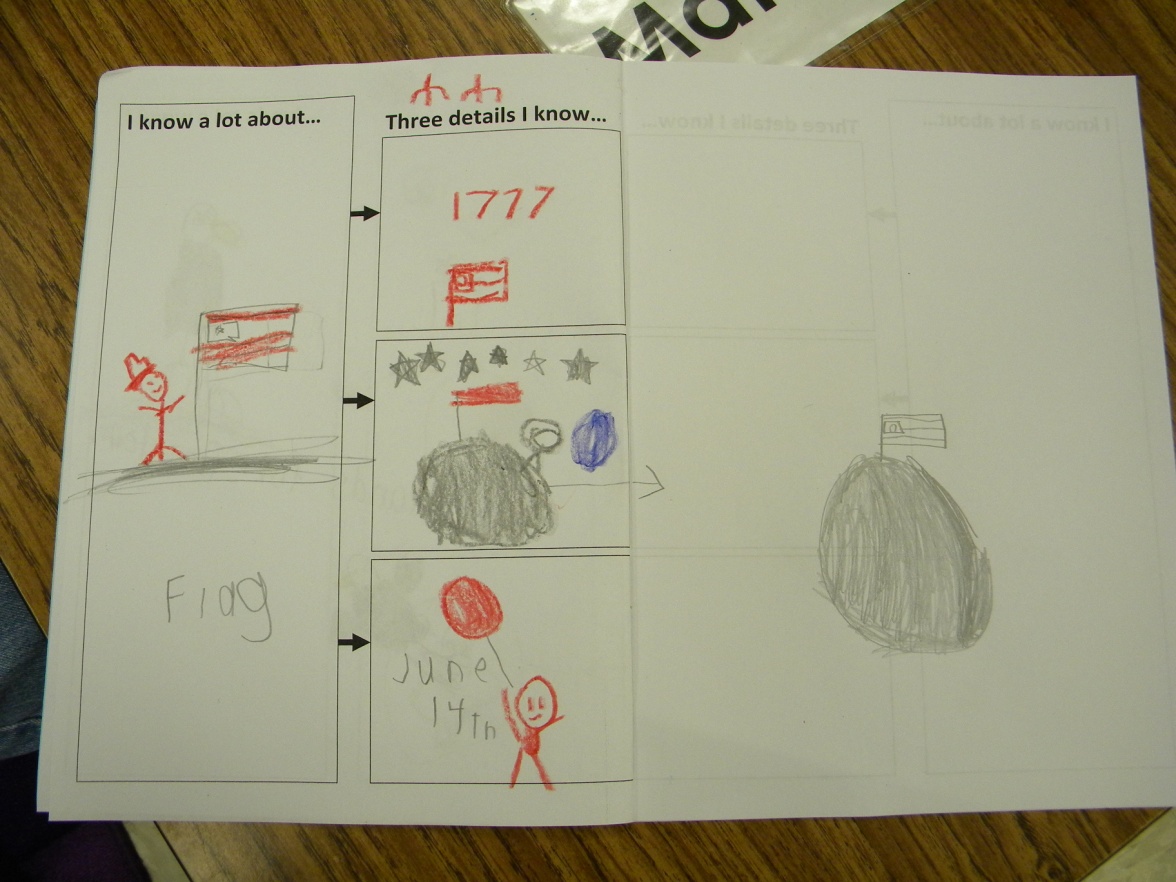 Mrs. Kirkland scored students ability to identify key details as they worked.
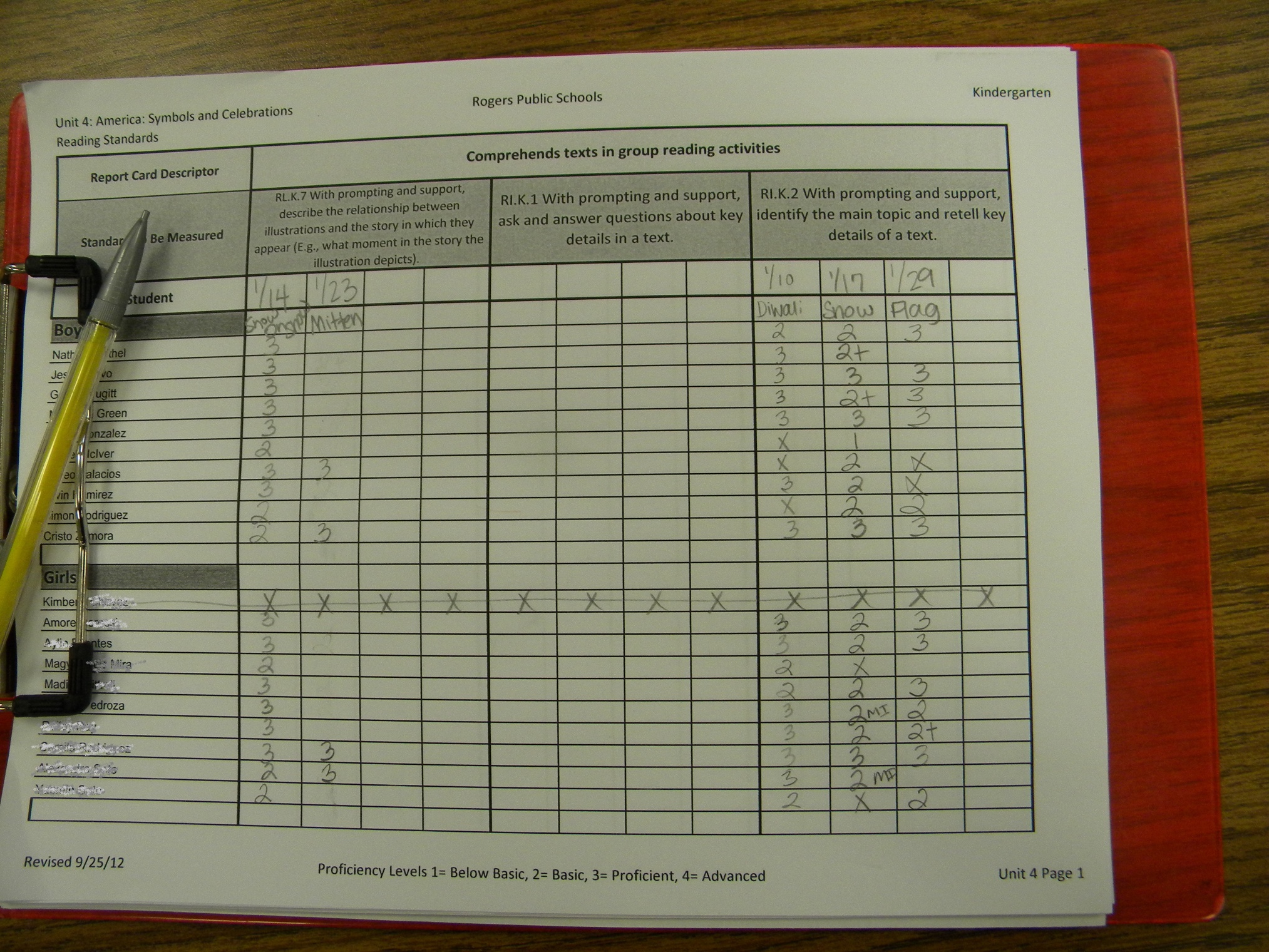 The students wrote about one important detail.
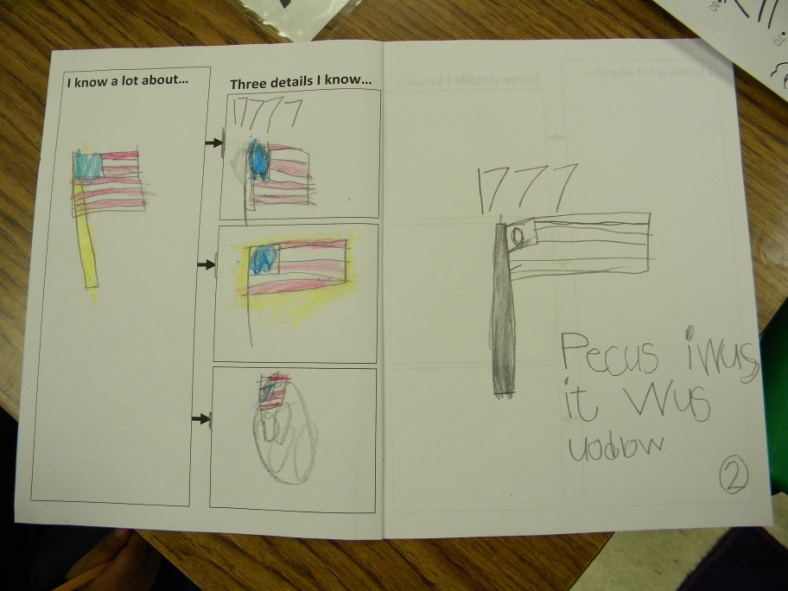 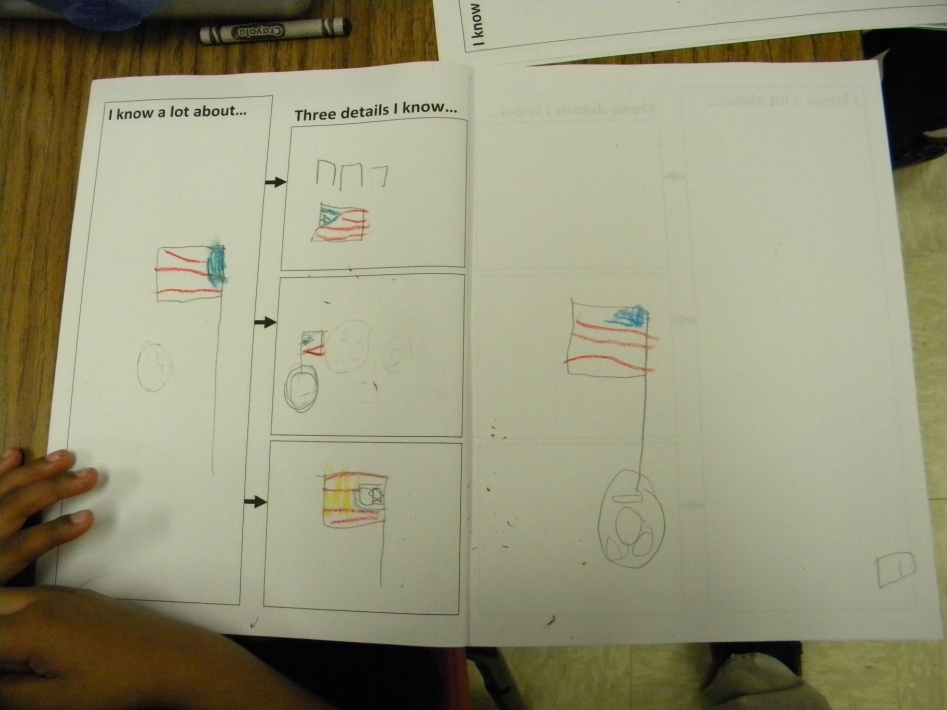 Because it was old.
They put it on the moon.
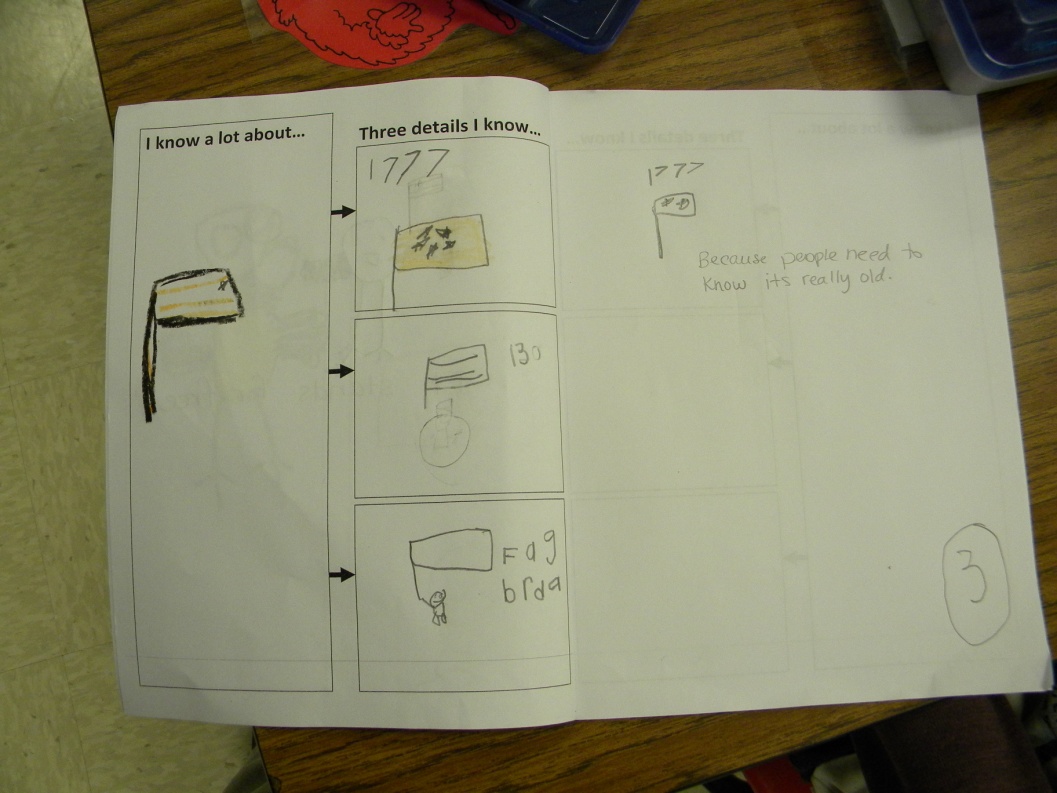 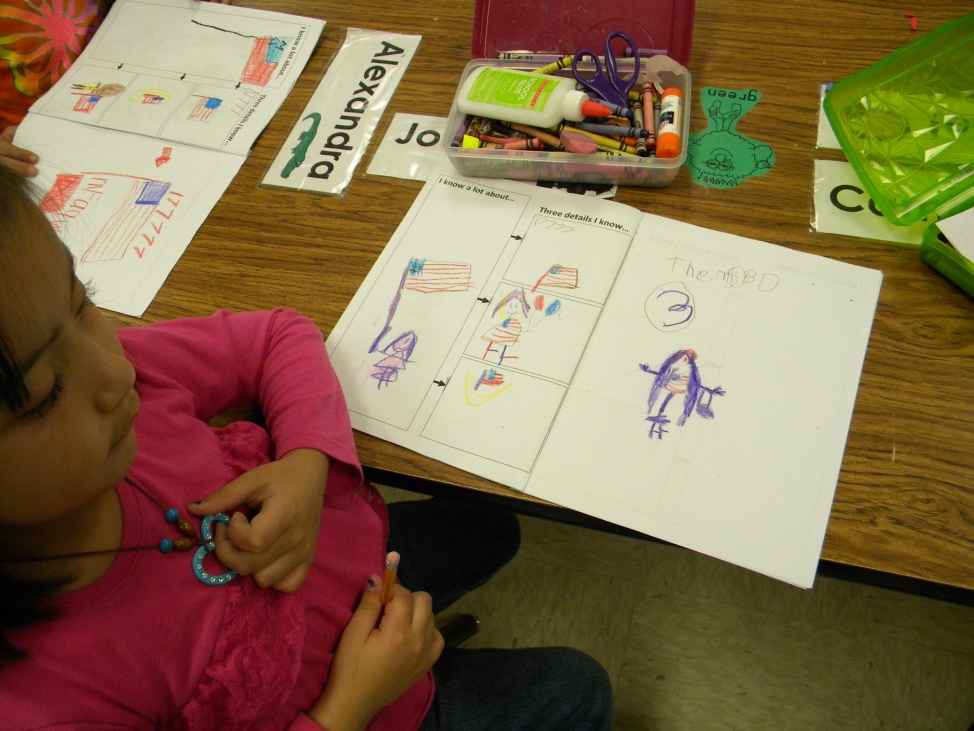 The parade.
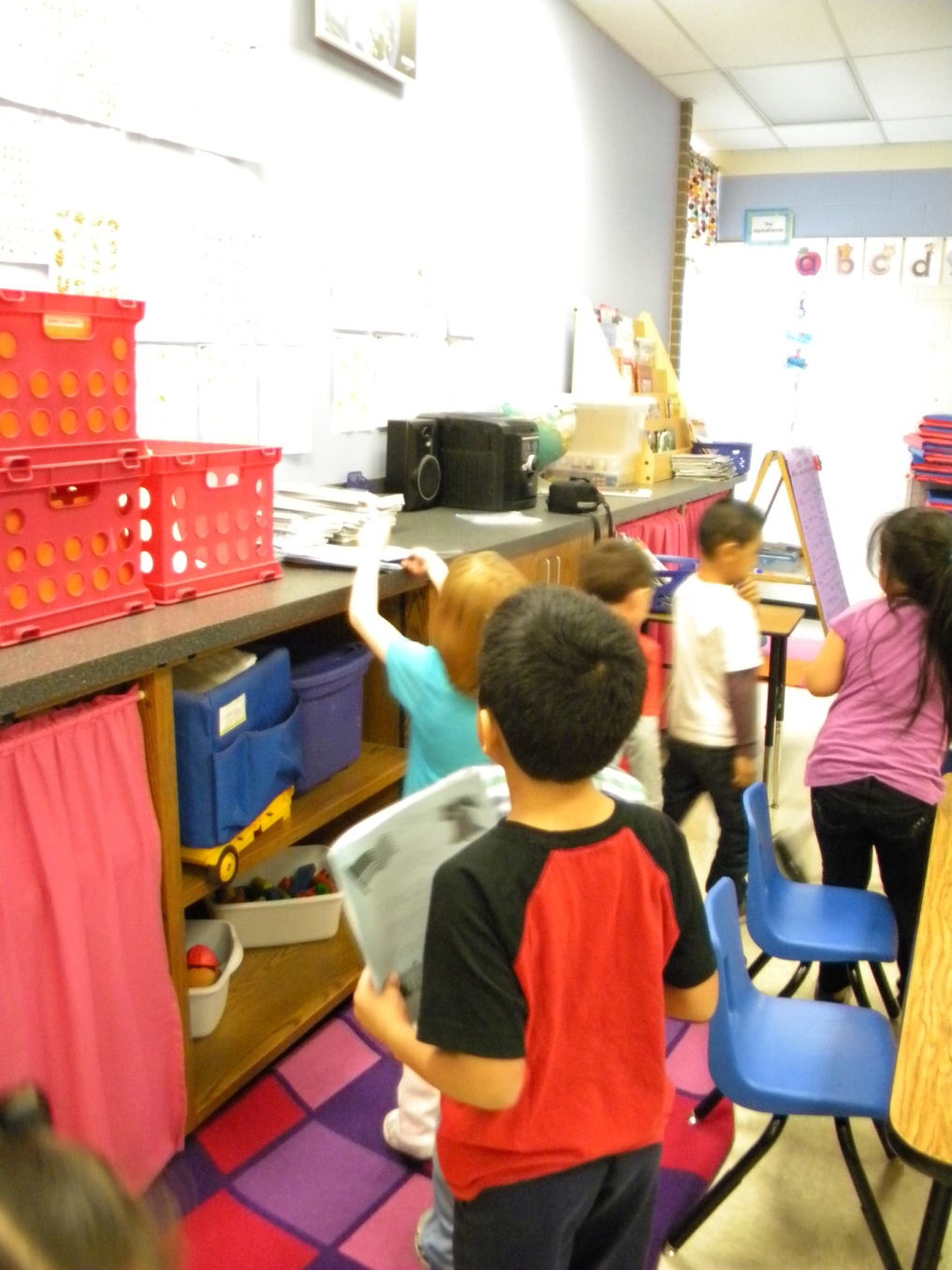 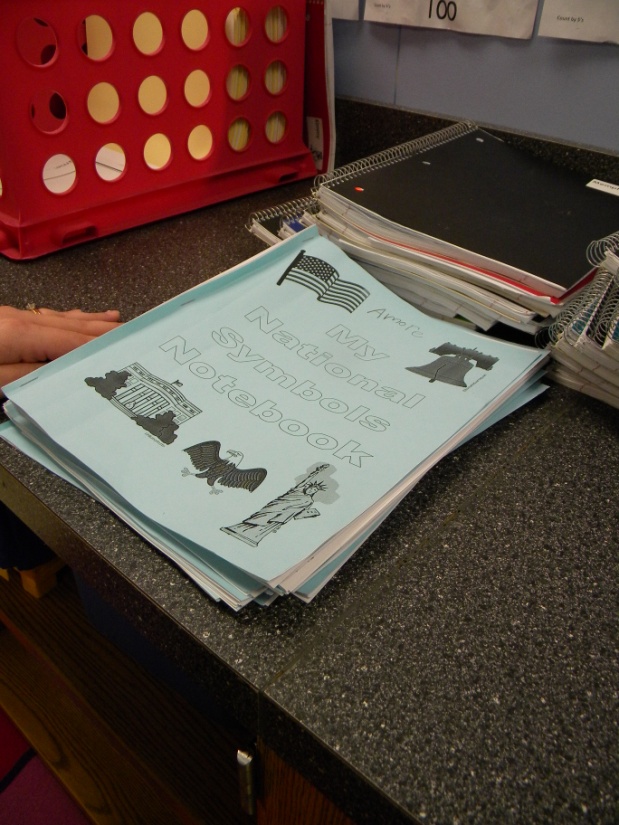 The students put their notebooks away.